Elektronikus ismeretanyage-learning/e-könyv/e-book
Az e-learning tananyag előnye
Bárki számára elérhető (LLL)
Tér- és időkotlátoktól független
Tartalmilag bármikor „könnyen” bővíthető, illetve módosítható 
Minél több a segédanyag, annál gyakorlatiasabb ismereteket ajánl (képek, videók, animációk, játékok, stb.)
Biztosított a tutor-tanuló kommunikáció
Az e-ismeretanyagról / tananyagról általában
Cél a feltöltött  on-line anyag tartalmának megismerése, feldolgozása.

Az e-book/tananyag jellemzője a megtervezett gondolkodási és cselekvési műveletek komplex rendszere.
A tananyag didaktikai tagozódása
Bevezetés
Leckék, foglalkozások
Tesztek
Kiegészítések
Összefoglalás
A tananyag didaktikai tagozódása
Bevezetés
Leckék, foglalkozások
Tesztek
Kiegészítések
Összefoglalás
Leckék
Célkitűzés
Tartalom
A tartalom kifejtése
		Leírások
		Definíció
		Kérdések
		Feladat
		Hivatkozás
		Példa
		Kiemelés
		Megoldás
Összefoglalás
Önellenőrző
Tesztek
Irodalomjegyzék
Kulcsfogalmak
(Próbavizsga; Záróvizsga)
A kétszeresen kivételes tanulók tehetséggondozásaHarmatiné Olajos Tímea – Pataky Nóra – K. Nagy Emese
I. Kétszeresen kivételes tanulók (Harmatiné Olajos Tímea) 
 
II. Az iskolában megjelenő magatartási zavarok (Pataky Nóra)
 
III. A heterogén tanulói csoportok kezelése (K. Nagy Emese)

Felhasznált irodalom

Fogalomtár

Média

Záró gondolatok
Az e-könyv/ismeretanyag felépítése
I. Kétszeresen kivételes tanulók (Harmatiné Olajos Tímea) 
Kétszeresen kivételes tanulók: amikor a tehetség és a deficit találkozik
Asperger szindróma és tehetség
ADHD szindróma és tehetség
Tanulási zavar és tehetség
 
II. Az iskolában megjelenő magatartási zavarok (Pataky Nóra)
A magatartási zavar meghatározása
Fejlődéslélektani folyamatok és magatartásproblémák
A magatartásproblémák/zavarok okai
Az agresszió magatartásproblémás gyerekeknél
Az iskolai közegben azonosítható magatartásprobléma típusok
III. A heterogén tanulói csoportok kezelése (K. Nagy Emese)
	
	Az ismeretekhez való egyenlő hozzáférés
		A témához kapcsolódó fogalmak
		A képességek sokfélesége
		A pedagógus szerepe a tanulói heterogenitás kezelésében
 
	A Komplex Instrukciós Program bemutatása
 
	A Komplex Instrukciós Program alkalmazásának eredményességét segítő társas interakció és tanulás
		A tanuló saját viselkedésének a szabályozása, önkontrollja
		A tanulók aktív részvétele az ismeretelsajátítás folyamatában 
		A viselkedés tanulása
		Csoportmunka

	Az önálló tanulás feltételei
	A Komplex Instrukciós Programot alkalmazó hejőkeresztúri iskola bemutatása
	Munka tudásban heterogén tanulói csoportban
		A tanulók személyre szabott differenciálásának lehetséges módjai
		A kooperatív munka előnye
		Osztályrangsor
		A Komplex Instrukciós Program alkalmazásának az indoka
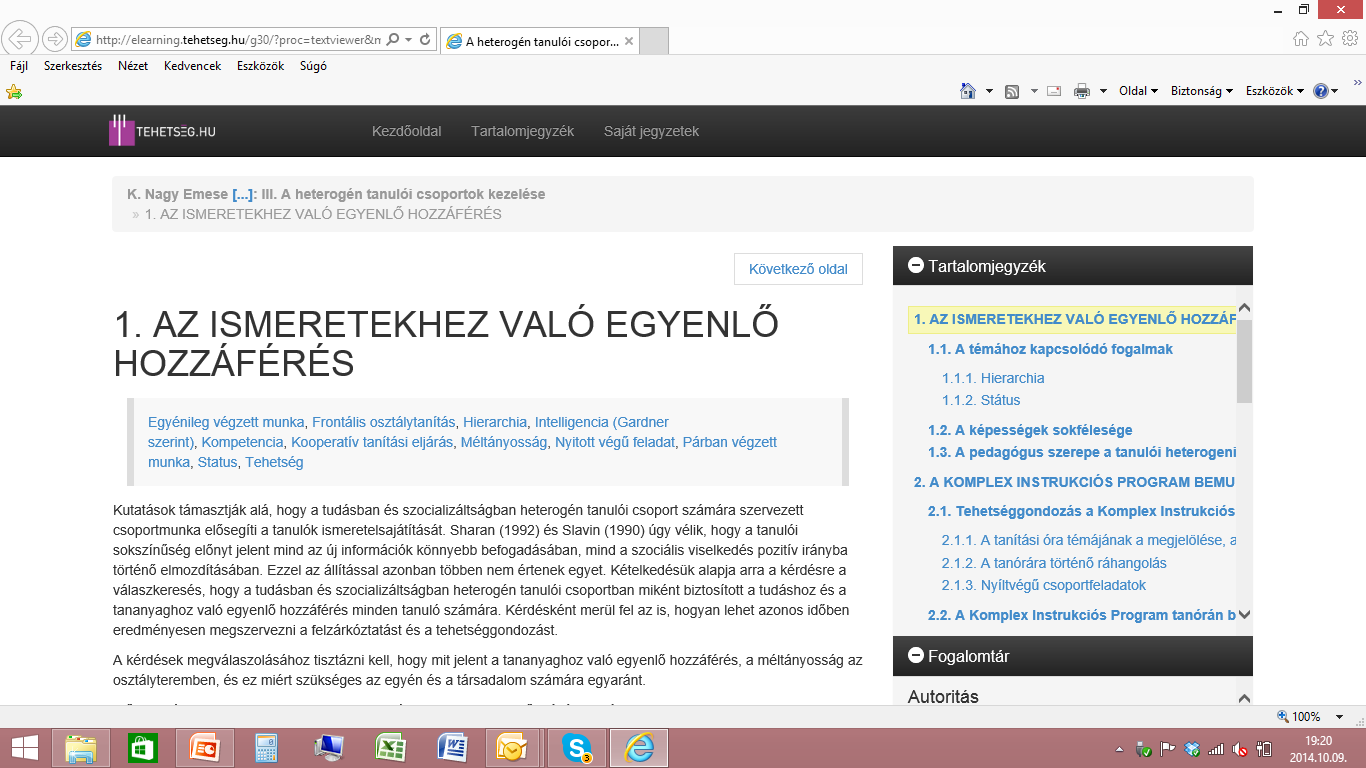 Fogalomtár
…
Hierarchia: A fölé- és alárendeltségek rendszere, amiben az emberek vagy dolgok valamilyen szempont (pl. fontosság, képesség, pozíció) alapján vannak elrendezve, kategorizálva. 
 
Intelligencia (Gardner szerint): olyan képességek készlete, amelyek lehetővé teszik, hogy az életben felmerülő problémákat megoldhassák, képesség a probléma megoldására vagy új megoldás létrehozására, amely lehetővé teszi, hogy az ember új tudáshoz jusson.
 
Kompetencia: illetékesség, jogosultság, szakértelem, hatáskör.
 
Kooperatív tanítási eljárás: A tanulók kiscsoportos tevékenységén alapuló tanulásszervezési forma, amely szerepet játszik a tanulók intellektuális képességeinek, valamint a szociális- és együttműködési képességeinek kialakulásában és fejlődésében.
 
Méltányosság: Esélyteremtés.
 
Nyitott végű feladat: Nem csak egyetlen jó megoldása van a feladatnak
…
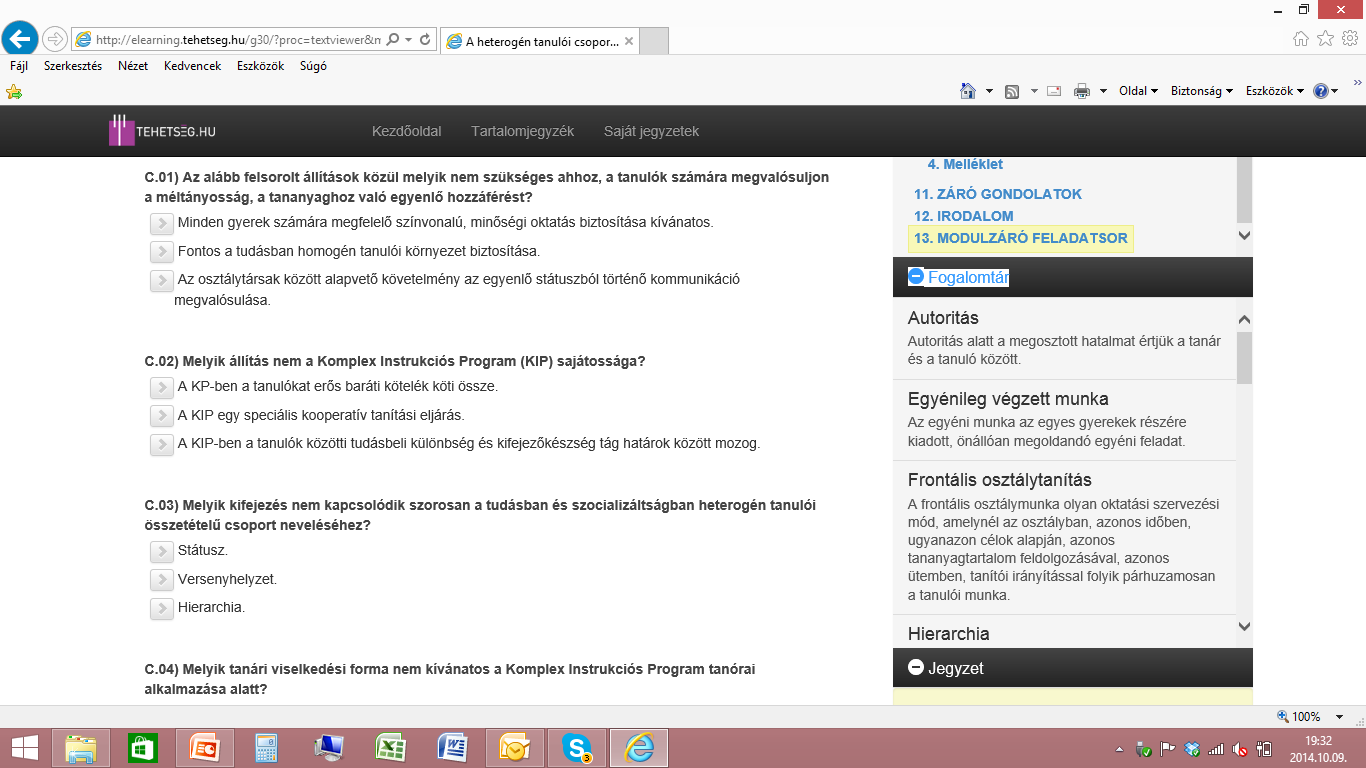 Média elemek (példa)
G_006G_006
2.ábra. A„kistanár"segítségadásának gyakorisága és százalékos megoszlása a csoport­munka során
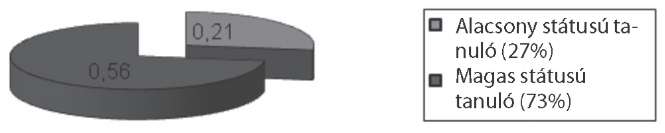 Példa: Modulzáró feladatsor
Az alább felsorolt állítások közül melyik nem szükséges ahhoz, a tanulók számára megvalósuljon a méltányosság, a tananyaghoz való egyenlő hozzáférést?

Minden gyerek számára megfelelő színvonalú, minőségi oktatás biztosítása kívánatos.
Fontos a tudásban homogén tanulói környezet biztosítása.
Az osztálytársak között alapvető követelmény az egyenlő státuszból történő kommunikáció megvalósulása.

Megoldás: b)
Példa: Állítsa sorrendbe a Komplex Instrukciós Program szerint szervezett tanítási óra tevékenységeit!
az óra értékelése
egyéni feladatok
alapelvek, szerepek áttekintése, tanári motiváció
csoportok beszámolója
egyéni beszámolók
csoportmunka
csoportalakítás, szerepek kijelölése

Megoldás: c, g, f, d, b, e, a
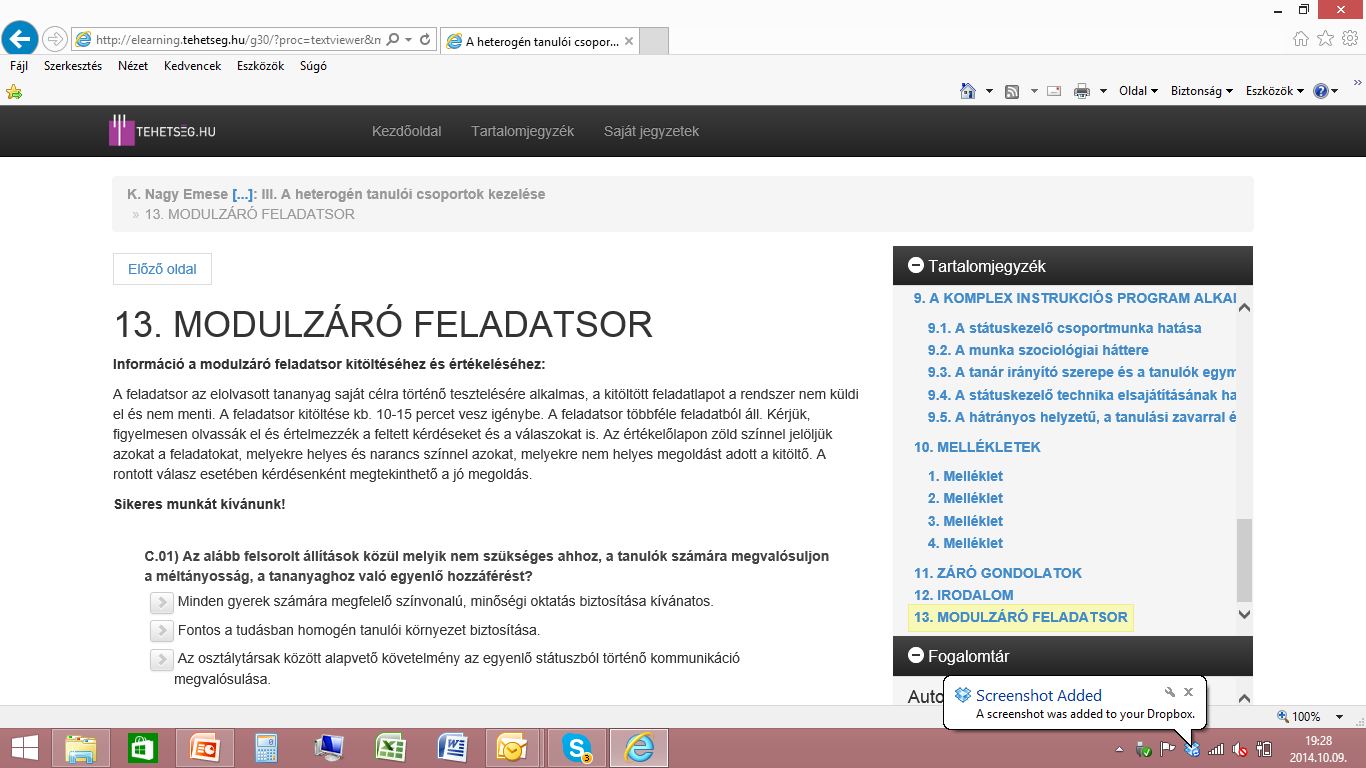 Háttérben…
Tagolás
Tagolásnak megfelelően modul (egy modul egy szerző) – pl.: I, II, III
fejezet – pl.: 1, 2, 3
alfejezet – pl.: 1.1, 1.2, ... 3.2
alfejezet bontás – pl. 1.1.a, 1.1.b, ... 3.2.b – Ez a szint a példánkban nincs értelmezve, de szükség szerint a szerző bevezetheti. Alkalmazásának célja az, hogyha egy képernyőn nem akarunk sok görgethető szöveget megjeleníteni és logikailag is tagolható a szöveg, akkor több kisebb, jobban áttekinthető részre tagolhatunk.
Jelölések a szövegben
Média elemek

A szövegben piros színnel [G_001] kiemeljük és hivatkozzuk a tervezett illusztrációs anyagokat (grafika, video, audio). Piros színű szövegben szögletes zárójelek közé kerül az illusztráció kódja.
egyértelműen azonosítjuk a grafikát – G_001, ahol
G_ – jelöli, hogy grafikáról van szó
V_ – video anyag
A_ – hangzó anyag
D_ – letölthető dokumentumok (formátumok: pdf, ppt, doc, xls, ...)
formátumok
grafika
png, jgp, svg
lehetőség szerint a bitkép média esetén a felbontás legalább 600x600 pixel
video
avi, mp4 – videó kódolásra egyenlőre nincs megkötés
audio
mp3, wav
letölthető dokumentumok
pdf, ppt, doc, xls, ...
Fogalomtár, jegyzet
A szövegben kék színnel [001] kiemeljük és sorszámmal hivatkozunk a tervezett szószedet elemekre. 
A szószedet elemeit táblázatban adjuk meg
kód – F, J
sorszám
fogalom
magyarázat
Ellenőrzés (eAdaptivity) aLearning
Feladattípusok
	Feleletválasztós
egy helyes válasz
több helyes válasz
	Párosító
	Behelyettesítő – szöveg kiegészítés zárt elemkészlettel
Feleletválasztó típus elemei
	Kérdés
	Hibás válaszok (egy vagy több elem)
	Helyes válasz (egy vagy több elem)
Párosító típus elemei
	Kérdés
	Válasz párok
Behelyettesítő típus elemei
	Kérdés/utasítás
	Bázis szöveg
http://elearning.tehetseg.hu/g30/?proc=textviewer&modul=2&page=0&level=1





K. Nagy Emese
k.nagy.emese@t-online.hu